4C. Operating a battery
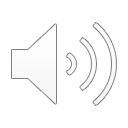 What powers molecular machines?
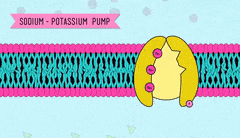 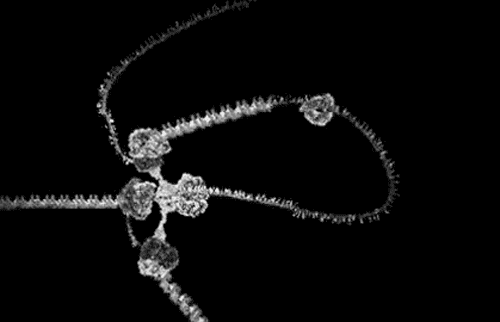 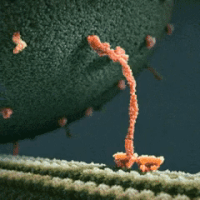 Unidirectionality
Source of
Energy
+
ATP hydrolysis
Non-Eq. Noise
Molecular Motor/
Brownian Ratchet
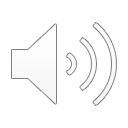 2
Brownian ratchets
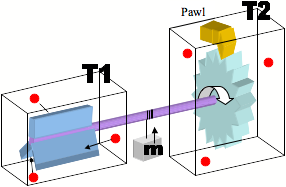 Can thermal energy alone power this motion at T1=T2?
Only if thermal energy can lift pawl for forward motion
But this same energy can then push pawl for backflow!!
e-DU/kT
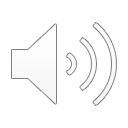 3
It can rectify an energy source that
is correlated and/or nonequilibrium
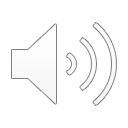 4
Brownian ratchets rectify nonequilibrium noise
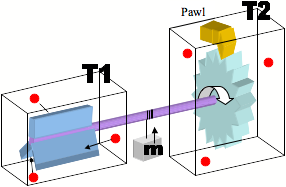 Carnot Efficiency:   h = DW/Q1 = 1 – T2/T1
Heat engine for T2 < T1, refrigerator for T2 > T1
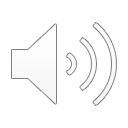 5
Equilibrium Noise
PAB x nA = PBA x nB
nB >> nA  PAB >> PBA
We will later see
(Lec 07)
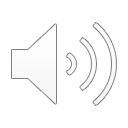 6
Nonequilibrium Noise
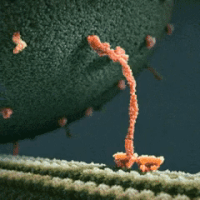 Hydrolysis of ATP
We deplete nA quickly 
till nA << nB

So to keep this going, need to replenish nA
(Maxwell’s demon)

This is what the battery does, and the resetting/
erasure uses up the energy
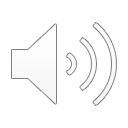 7